You only need to send Paula your net ID if you are dialing in using a cell phone
1
Project Management –  Professional Development Series
Facilities and Campus Services  Engineering and Project Management  
December 3, 2020
2
Today’s Agenda
Monthly Updates by Andrew Magré
Resources Page Revamp
Building Permit Process Reminder 
Submittal Reminder 
Fire Protection Shutdowns 
PM Minute: Bid Cross Functional Group
Andrew Germain
FE Minute: Code Update on Fire Protection Standpipe Systems 
Tom Jordan
Mike Niechwiadowicz
Project Turnover Presentation
Erik Eshelman
Paul Heliseva
Paul Stemkoski
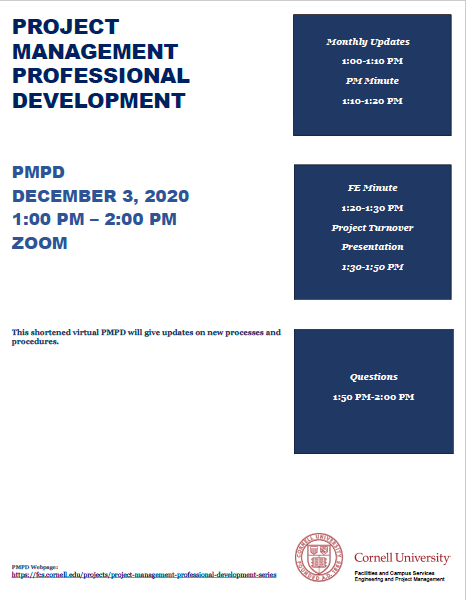 3
Update – PM Resources Page
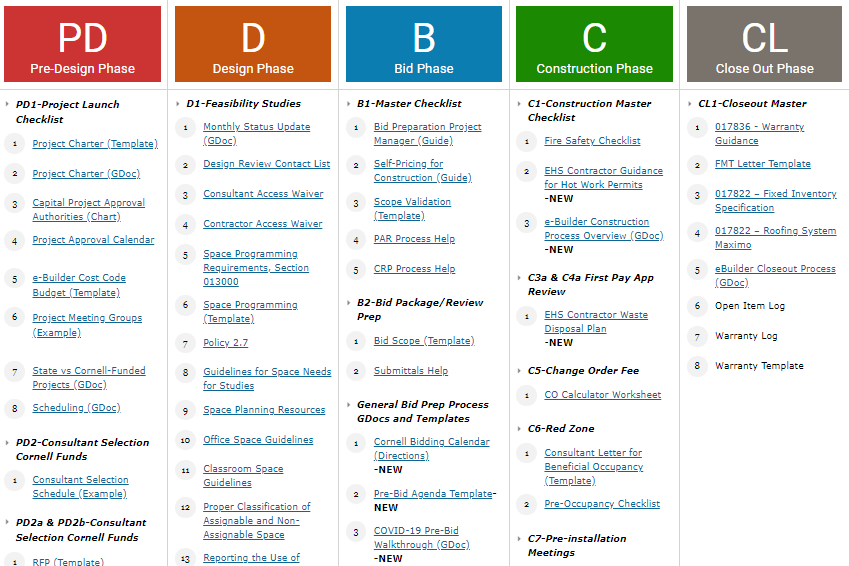 New layout showcasing 96 Project Management Resource Documents and Templates.
4
Reminder - Building Permit Process
All City of Ithaca Building Permits applications must be submitted through the Tuesday 1:00 pm weekly City Code Meeting (don’t use City online portal)

For projects with outside contractors, a Contractor Representative and CU PM must attend the Zoom meeting

Drawings, that will be reviewed during page turner, must be sent to City by Monday
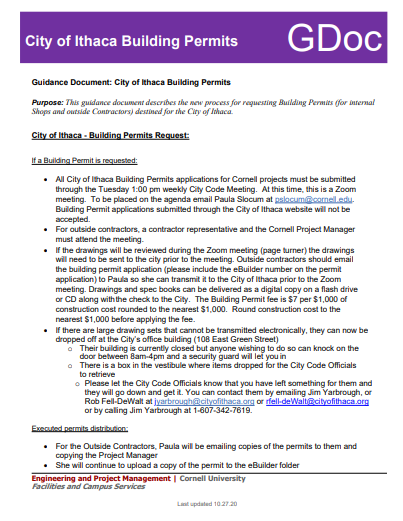 Contact Paula Slocum if you have any questions: pms11 or 255-4504
5
Reminder - Submittals
Please invite Kelly Davis to your construction kickoff meeting to provide Submittals training
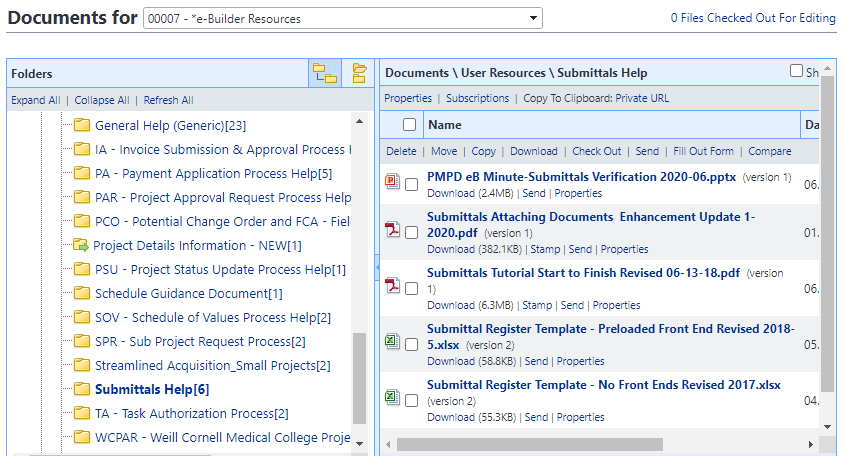 6
Reminder - Holiday Break FP Shutdowns
For Fire Protection Shutdowns 
  Dec 24th through Dec 31st
Submit request to Customer Service by December 15, 2020
7
[Speaker Notes: That way Fire Protection and Emergency Services can review staffing levels and make sure they have staff available to accommodate these requests.]